ÚLOŽIŠTĚ(vnější paměti)
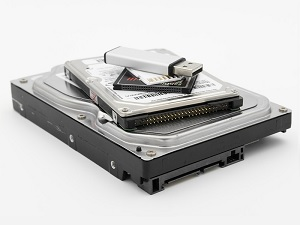 Úložiště
Vnější vstupně-výstupní zařízení k trvalému uchování většího množství dat
Principy: magnetický nebo elektronický záznam

Základní parametry:
fyzická velikost disku
kapacita
rozhraní (= konektor, způsob připojení)
vyrovnávací paměť
rychlost:
přenosová rychlost (čtení, zápis)
přístupová doba čtení

Rozhraní pevných disků
Serial ATA (SATA) – běžný, dnes v4.0 (6 Gb/s)
USB
NVME
kdysi rozhraní ATA, SCSI…
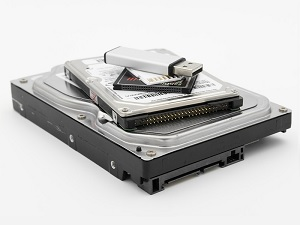 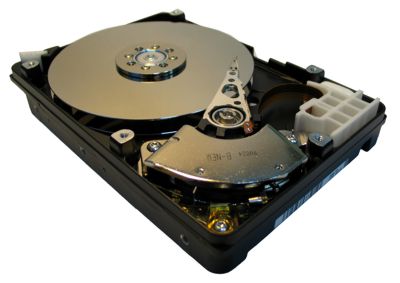 Harddisk (HDD)
Magnetický záznam
Diskové plotny 
skleněné nebo kovové desky pokryté magneticky měkkou vrstvou
disk se otáčí se na vřetenu, poháněném krokovým motorem
Hlavy
zajišťují čtení a zápis dat na magnetickou vrstvu
Cache
vlastní paměť RAM, která je součástí HDD
data se zapíší nejprve do ní a pak na plotny
vyrovnává rychlost zápisu dat z RAM na HDD
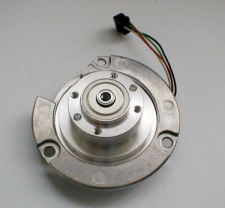 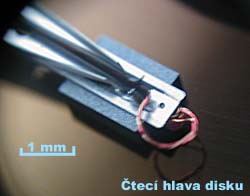 Porovnání parametrů
Kapacita, rychlost, spotřeba, cena, spolehlivost

Hard disk (HDD) / magnetický
Vysoká kapacita za dobrou cenu
Relativně rychlý
Vysoká spotřeba
Poměrně vysoká spolehlivost

USB Flash disk / SD karta / elektronický
Vysoká kapacita = vysoká cena
Různé typy, různá rychlost
Nízká spotřeba
Menší spolehlivost než HDD
SSD (solid state disk) / elektronický
Kvalitní flash paměť
Vysoká kapacita = vysoká cena
Nejrychlejší (cca 1000krát rychlejší než HDD)
Nízká spotřeba
Menší spolehlivost než HDD
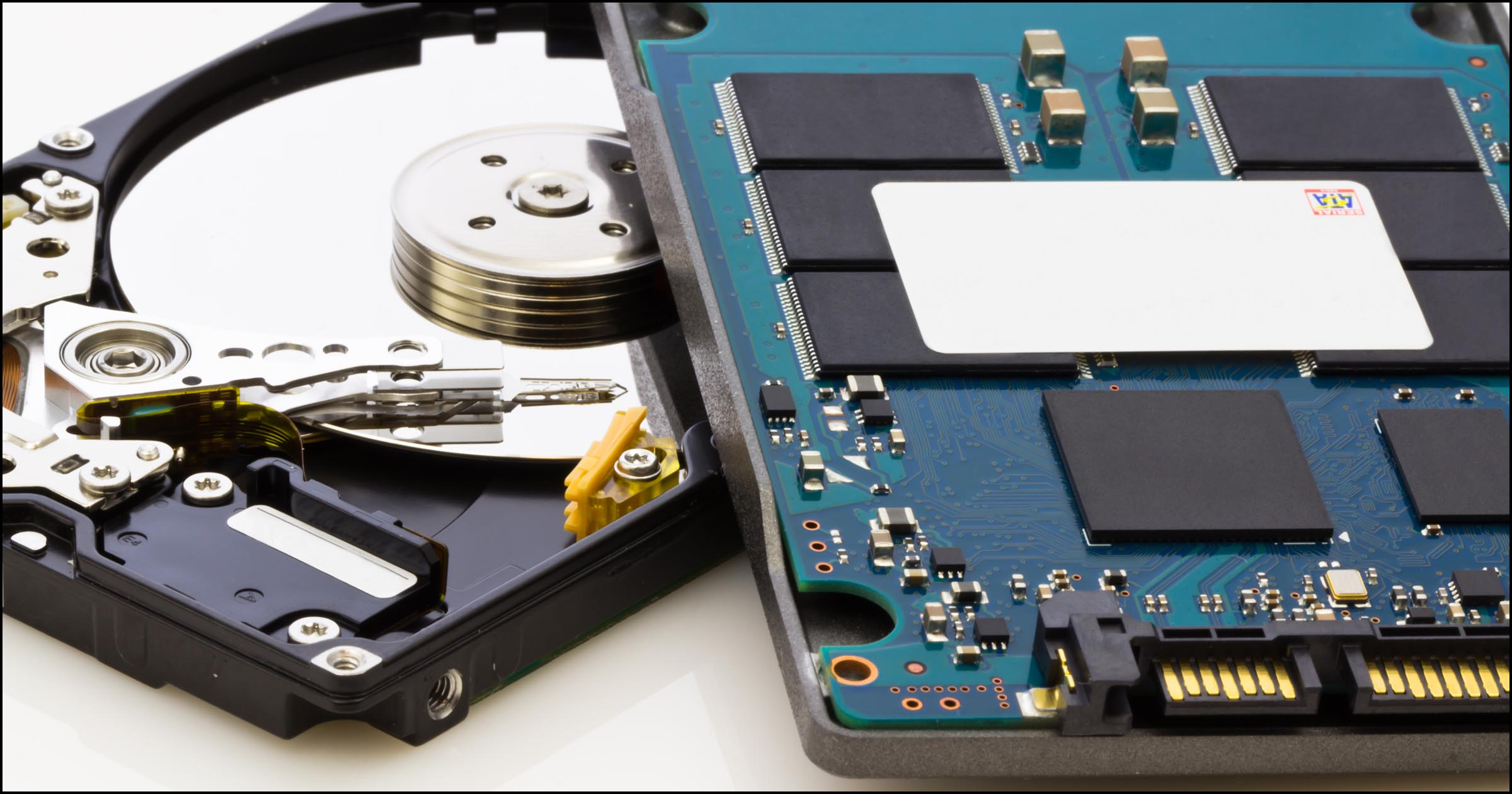 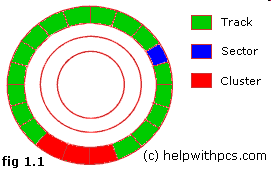 Stopa
Sektor
Cluster
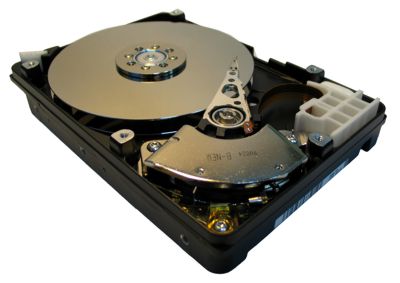 Organizace dat
Data jsou organizována na HDD do sektorů a clusterů 
Sektor
nejmenší zapisovatelná jednotka disku, jeho pevná délka je 512 bytů
Cluster
nejmenší adresovatelná jednotka disku, sdružuje několik sektorů, aby nedocházelo roztříštění souboru na příliš mnoho kousků
FAT (File Allocation Table) tabulka rozložení souborů
udává, v jakých clusterech je uložen jaký soubor
Boot sektor
spouštěcí sektor, najde se automaticky
Master boot record
je v zaváděcím sektoru disku
obsahuje informace o rozdělení disku na logické oddíly (partitions), např. C:, D:, E: a o spouštení operačního systému
[Speaker Notes: hg]
Souborový systém
označení pro způsob organizace informací (počítačových souborů) ukládaných na paměťová média
souborové systémy
FAT16 (starý), FAT32 (flashky)
NTFS (běžný ve Windows)
ext2, ext3, ext4 (v Linuxu)
APFS (Apple File System), starší HFS+ (Mac)
ReiserFS, JFS, XFS, ISO 9660…
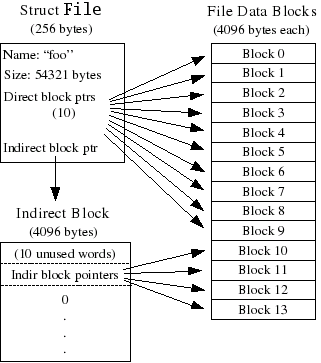 Fragmentace / formátování
Soubory jsou na disku fragmentovány, tj. nejsou uloženy v clusterech za sebou, ale jsou po částech rozházené po celém disku
Defragmentace = přeuspořádání dat tak, aby soubory měly všechna data za sebou
Formátování – příprava disku pro práci s určitým souborovým systémem (tj. disk se magneticky rozdělí na clustery, vytvoří se tabulka obsahu disku, označí se místa pro systém apod.)
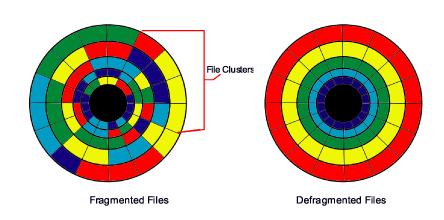 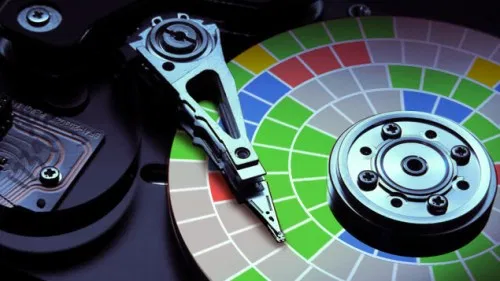 RAID (diskové pole)
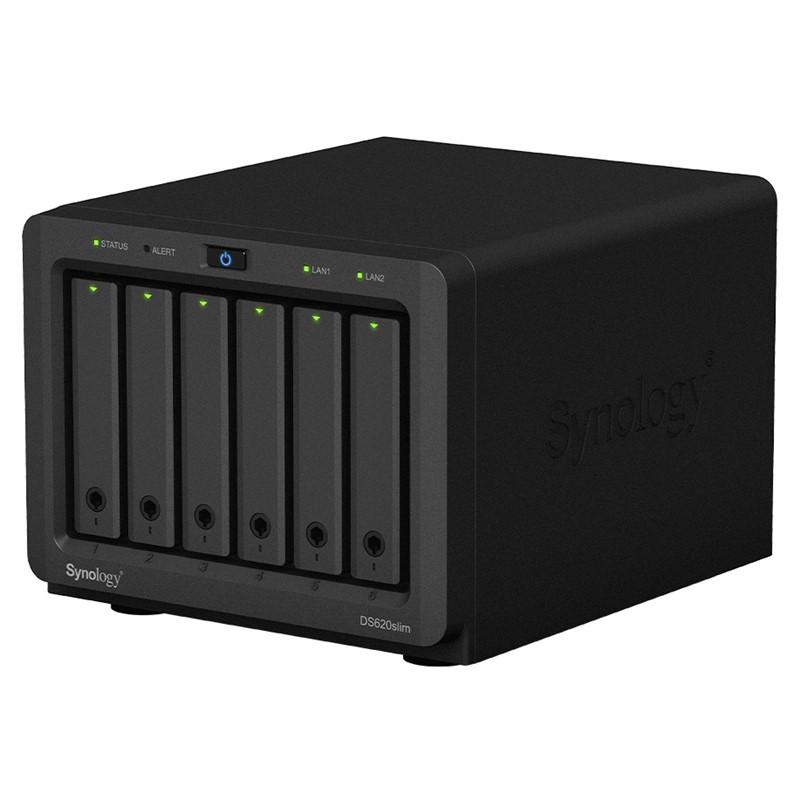 Redundant Array of Independent Disks neboRedundant Array of Inexpensive Disks(vícenásobné diskové pole levných disků – narážka na to, že spolehlivost lze zajistit i bez speciálních drahých disků, stačí obyčejné, běžné laciné disky ve správném zapojení)
RAID 0, 1, 5 a 6 = různé typy zapojení disků tak, aby při poškození některého z nich nedošlo ke ztrátě dat
nejde o zálohování dat (= ochranu před viry a smazáním), pouze o způsob, jak zvýšit spolehlivost disků. 
RAID 0 = jen víc disků za sebou, nespolehlivé,  kapacita = součet kapacit jednotlivých disků
RAID (diskové pole)
RAID 0
jen víc disků za sebou
nespolehlivé
kapacita = součet kapacit jednotlivých disků
RAID 1
zrcadlení
více disků se stejnými daty
když jsou na jednom data nečitelná, budou na jiném nejspíš v pořádku
př. kapacita disku 1 TB vyžaduje alespoň 2 disky po 1 TB, tj. velmi neúsporné, ale spolehlivé řešení
RAID 5, 6
ukládá s daty i tzv. paritní (samoopravný) kód
např. 4 disky v RAID 5 zapojení mají kapacitujako 3 disky, ale jsou odolné vůči výpadku 1 disku
Existují i kombinace pro zapojení více disků a málo používané RAID 2, 3, 4, 7
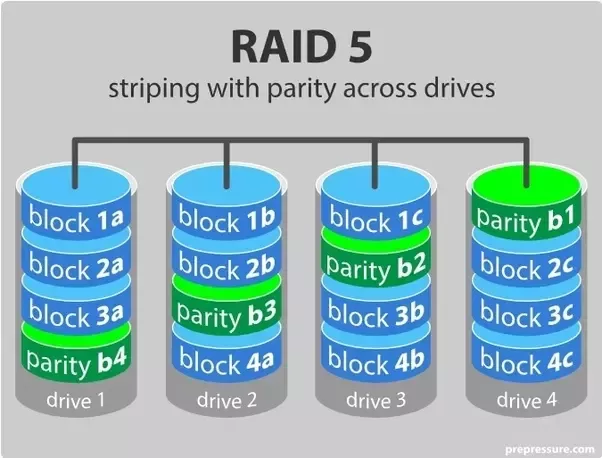 Bootování (spouštění) počítače
Po zapnutí se spustí BIOS/UEFI, který:
uvede hardwarové části do počátečního stavu (vymazání obrazovky, RAM, vypnutí zvuku, případně zasunutí DVD mechaniky…)
zkontroluje hardware
z nastaveného zařízení se pokusí do paměti RAM načíst operační systém – o tom, zda a kde je OS na zařízení uložen, se dozví z boot sektoru
Následně se spustí operační systém včetně ovladačů apod.
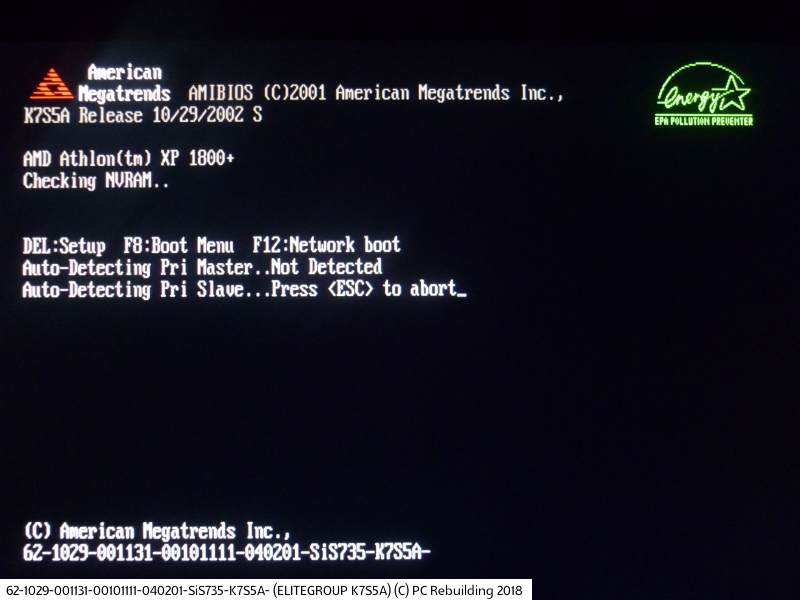 CD (Compact Disc)
Optický disk určený pro ukládání digitálních dat, kapacita 700 MB
audio CD,CD-ROM,CD-R, CD-RW,Video CD, Photo CD, SACD
Čtení laserem
Vyvinutý roku 1979 firmami Sony a Philips
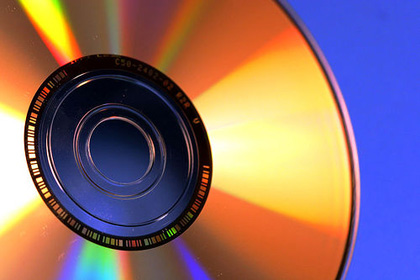 DVD
Kapacita:
4,38 GB (jednovrstvé)
cca 9 GB (dvouvrstvé)
DVD-R, DVD+R

Může obsahovat filmy nebo digitální data

Obraz a zvuk
nízké rozlišení filmů (720 × 576 bodů)
zastaralá komprese obrazu MPEG-2
zvuková stopa – 6 kanálů (5.1)
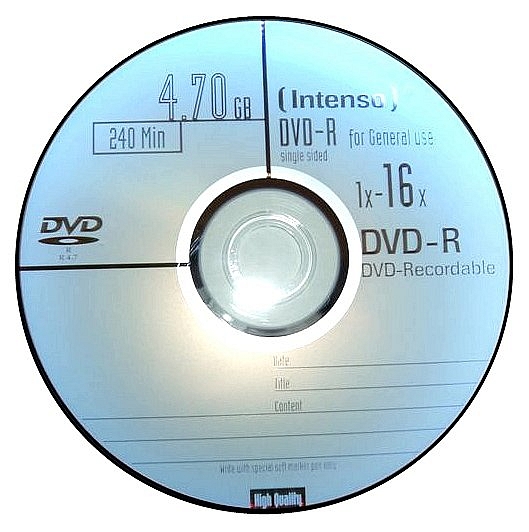 Blu-Ray
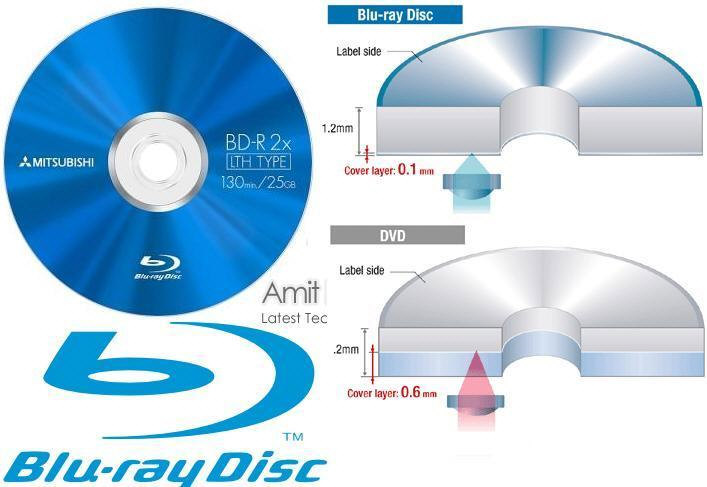 Kapacita 
jednovrstvý 25 GB 
dvouvrstvý 50 GB

Rozlišení videa FullHD(1920 × 1080 bodů)

Osmikanálový zvuk
PCM
Dolby Digital Plus
DTS-HD High Resolution Audio
Dolby TrueHD
DTS-HD Master Audio
Princip zápisu na optické disky
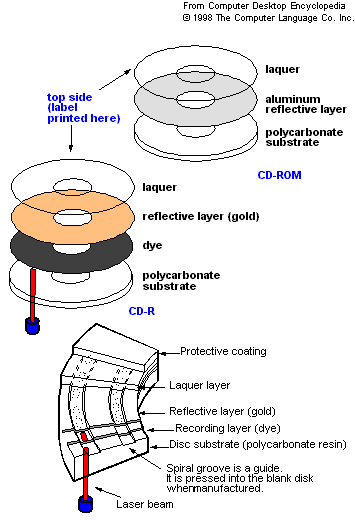 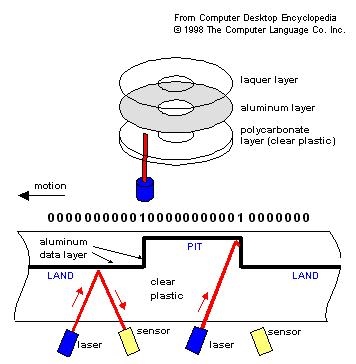 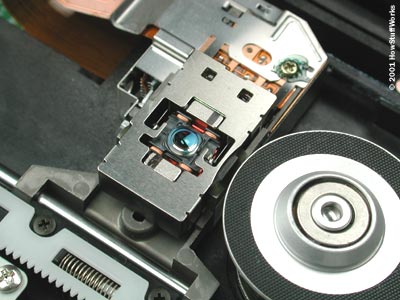 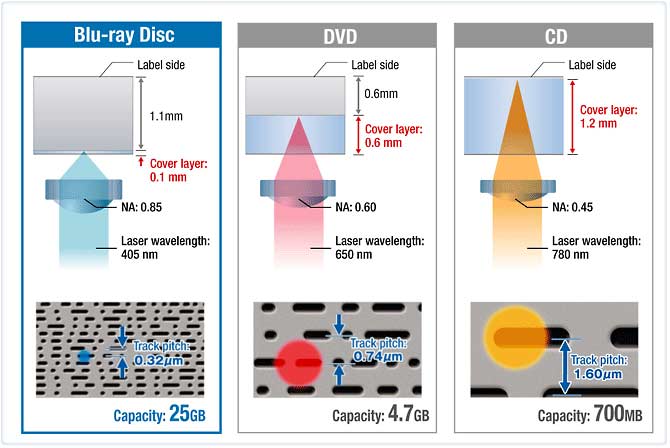